LYNX PRECISION PRODUCTS
GLOBAL CONTRACT MANUFACTURING CO.
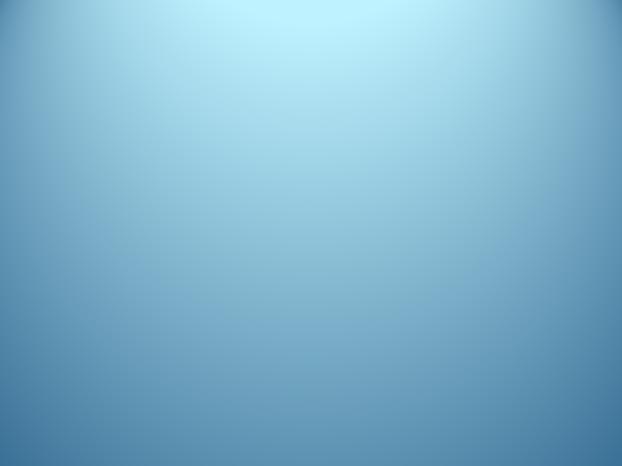 Machine Specifications
Table of Contents
Turmatic L 2530 Laser Cutter
YCM 106 CNC
CNC Machine
HB 16 Balancing Machine
A75 Tube Bender
QC12Y-8*3200 Shear
WC67Y-100/3200 Press Brake
Page 3
Page 4
Page 5
Page 6
Page 7
Page 8
Page 9
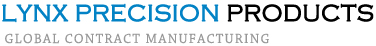 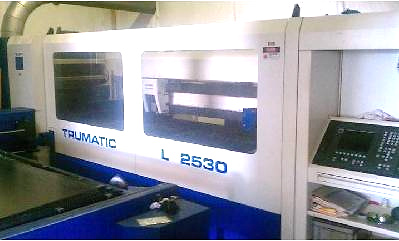 Turmatic L 2530 
Laser cutter
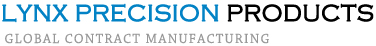 YCM 106 CNC 
Machine
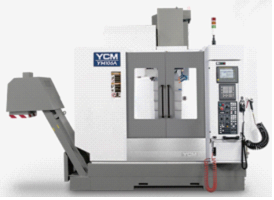 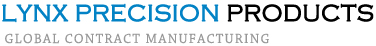 CNC 
Machine
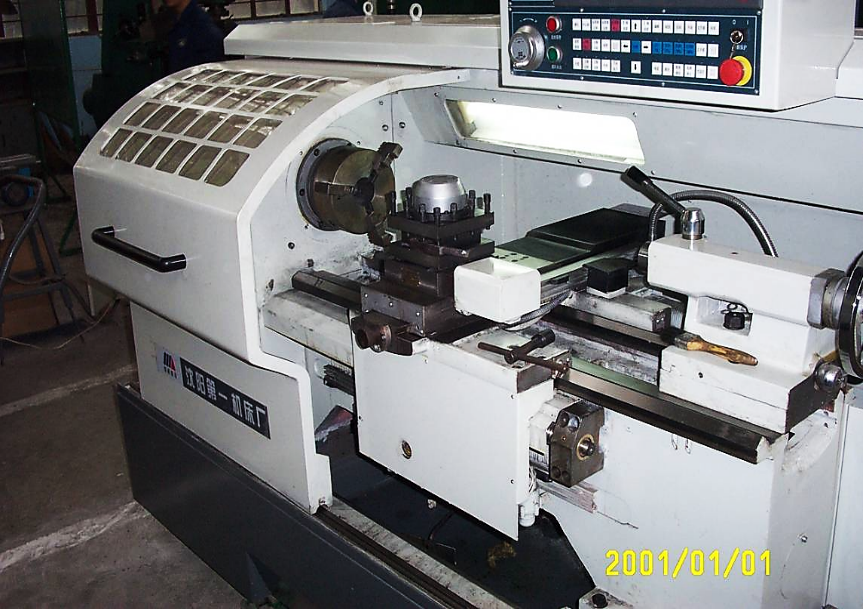 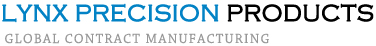 HB16 Balancing Machine
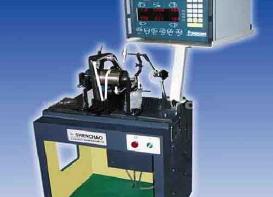 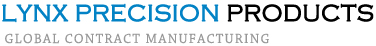 A75 Tube Bender
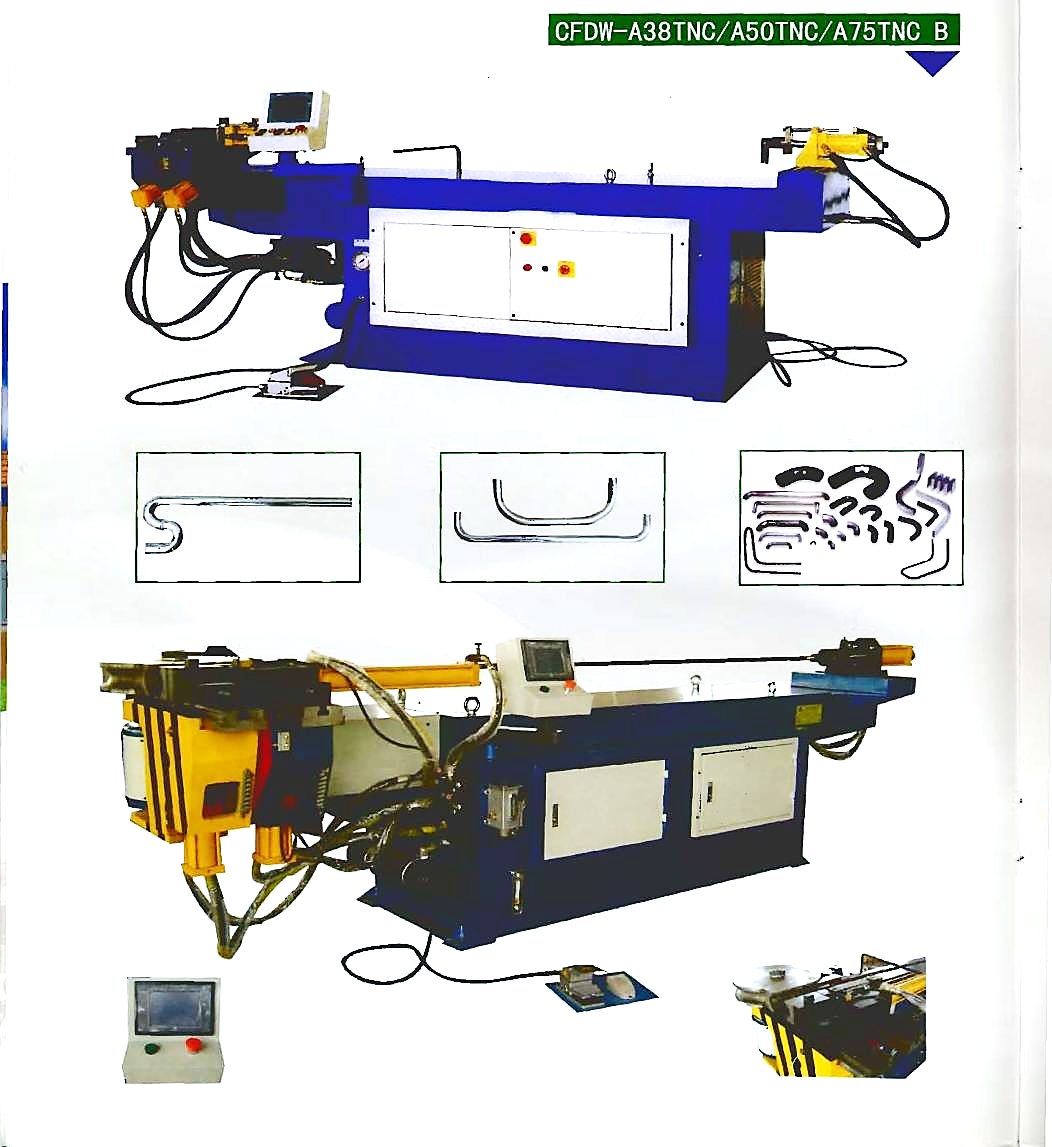 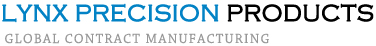 QC12Y-8*3200 Shear
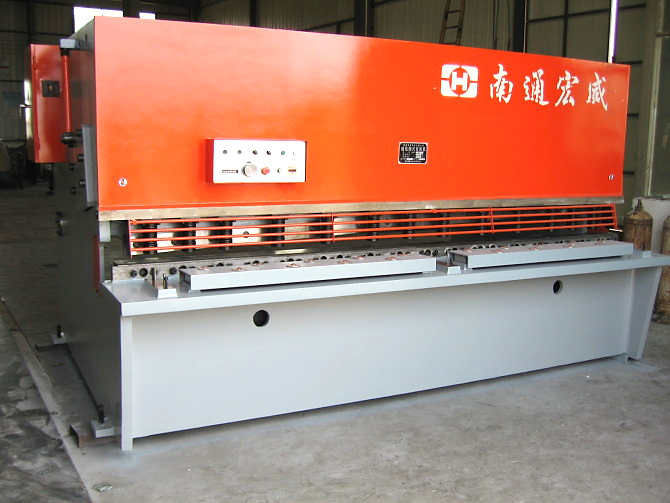 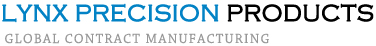 WC67Y-100/3200 Press Brake
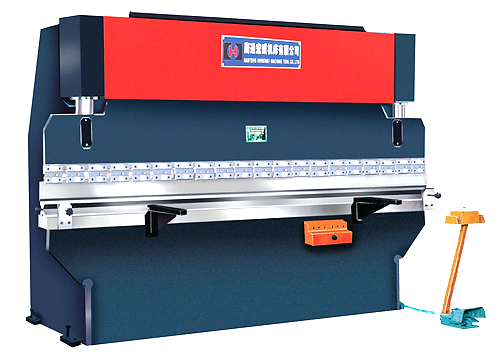 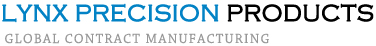